Felidae - kočkovití
IVA 2024 - 2024FVHE/2190/23

Ústav ekologie a chorob zoozvířat, zvěře, ryb a včel
Veterinární univerzita Brno
Palackého tř. 1946/1, 612 42 Brno, ČR
Felidae - kočkovití - charakteristika
rozmanitá skupina masožravců (1,5 - 300 kg)
velice rozšířené - každý kontinent má minimálně jednu přirozeně se vyskytující kočkovitou šelmu (kromě Austrálie a Antarktidy)
taxonomie
dle posledních výzkumů zahrnuje 41 druhů
morfologicky jsou si podobné – kulatý, plochý obličej s hmatovými vousky
pod každou vývojovou větev spadá mnoho druhů a poddruhů kočkovitých šelem
podčeleď: Pantherinae – velké kočky
vývojová větev Panthera
podčeleď: Felinae – malé kočky
vývojové větve
karakalů
ocelotů
kočky bornejské
rysů
pum
kočky bengálské
kočky domácí
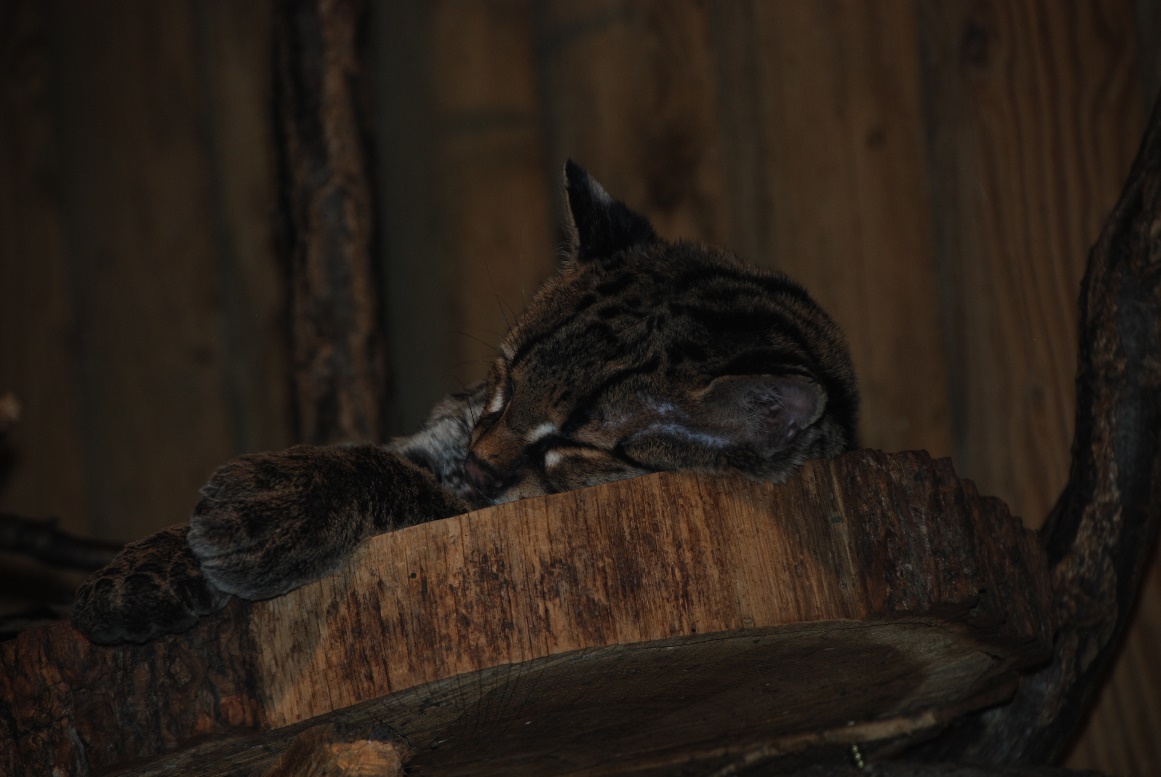 Felidae - kočkovití - charakteristika
Status a konzervace – ochrana
jedná se o jedny z nejvíce ohrožených skupin zvířat
Felidae jsou šelmy vyžadující největší plochu prostředí s dostatečnou koncentrací kořisti
rozšiřování lidského vlivu negativně ovlivňuje oba parametry
vedlo to celosvětově ke snížení počtu jedinců a areálu jejich výskytu 
u velkých šelem – perzekuce lidmi kvůli nebezpečí, kterým jsou pro lidi a zvířata
malé šelmy – kožešinový průmysl
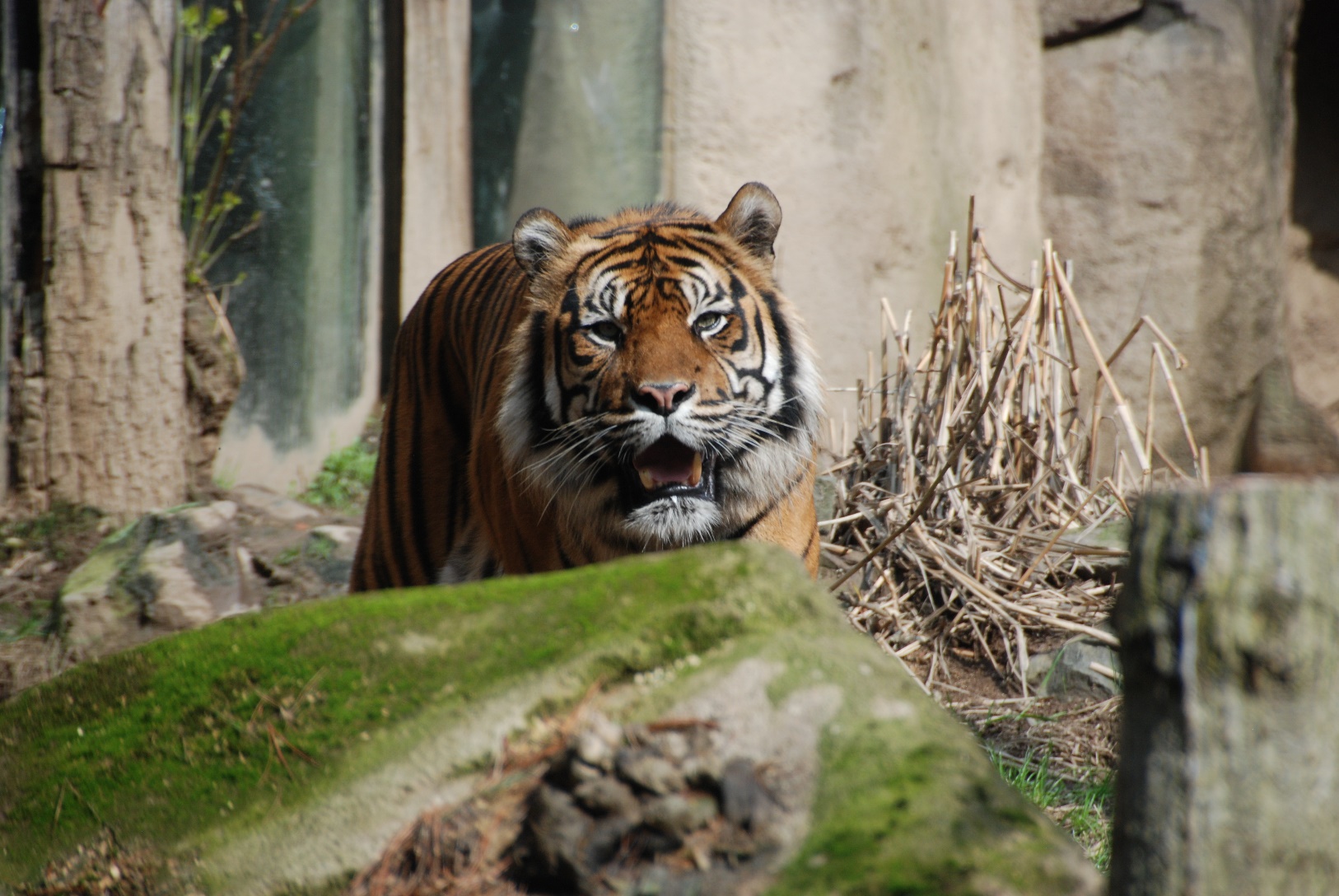 Felidae - kočkovití - charakteristika
Unikátní anatomie
téměř totožná s kočkou domácí
pohlavní dimorfismus – samci jsou o 5 – 10 % větší než samice
kromě geparda štíhlého mají všechny kočkovité šelmy zatažitelné drápy
zubní vzorec (28 - 30 zubů)
I 3/3, C1/1, P 2 - 3/2, M1/1 
řezáky – malé, slouží k ukousávání masa z kořisti
špičáky – velké, mají podélnou drážku ve sklovině, slouží k usmrcení kořisti
premoláry – adaptované pro držení a roztrhání kořisti
díky nižšímu počtu zubů jsou lebka a čelisti zkrácené
tím se zlepšuje efektivita svalů zavírajících čelist
kočkovité šelmy mají nejsilnější stisk čelistí z šelem hned po lasicovitých šelmách (v přepočtu na velikost těla)

Pantherinae – velké kočky x Felinae – malé kočky
rozdíl ve zvukových projevech
dlouhá hlasivka v hrtanu velkých kočkovitých šelem, která jim umožňuje řev a zároveň znemožňuje předení
Felidae - kočkovití - charakteristika
Unikátní fyziologie
totožná s kočkou domácí
krevní skupiny AB → křížová zkouška před krevní transfúzí

adaptace na živočišnou stravu – kratší zažívací trakt, menší cékum a krátká tenká střeva
přední končetiny – adaptovány na pohyb, obratnost a chytání kořisti 
je potřeba větší mobilita a supinace
ovlivňuje to rychlost pohybu → psovité šelmy jsou schopny běhat rychleji, protože mají méně mobilní přední končetiny
redukcí klíční kosti nebo její úplné ztráty se prodlužuje délka chodu
zadní končetiny jsou hlavní hnací jednotkou pohybu







digitigrádní
5 prstů na předních i zadních končetinách
první prst na předních končetinách – paspár
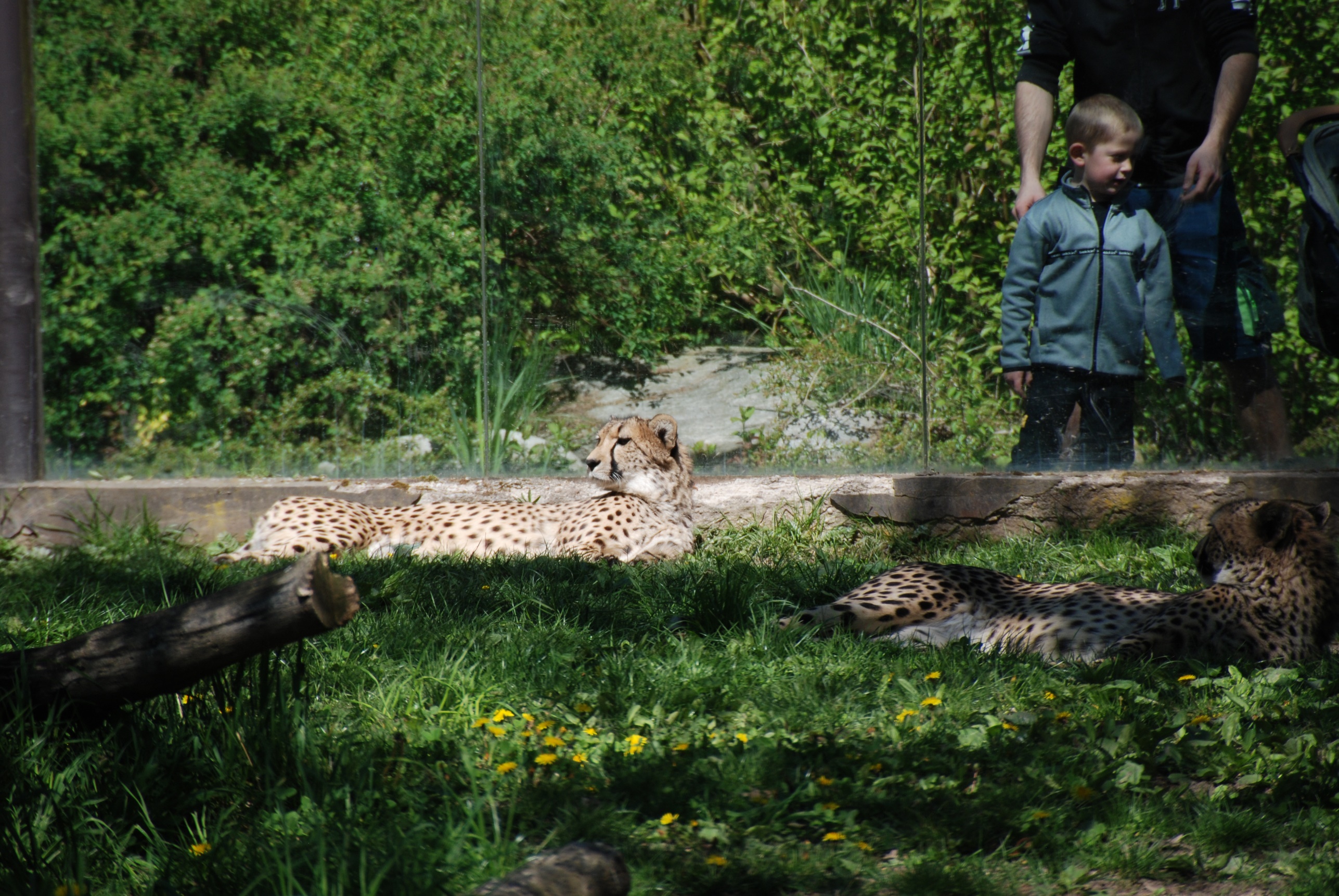 Felidae - kočkovití - charakteristika
Nároky na chov
solitérní a silně teritoriální zvířata
pouze samice lvů se zdržují ve skupinách
kočkovité šelmy jsou skvělí lezci a plavci - dostatečně zabezpečit prostor
např. pro gepardy postačí převis od délce 1 metru
specifikace výběhu se liší druh od druhu
vertikální komponenty, vyvýšená místa pro odpočinek, zdroj tepla, stín, kmeny stromů či dřevo jako škrabadlo, vizuální bariéra, za kterou by se mohli schovat, úkryty, variace v topografii, vodní prvky
důležitou součástí ubikace je prostor, kam je jedince možno přesunout při čištění výběhu, krmení a veterinárních zákrocích
často kontrolovat výběh
kontrola prvků výběhu, zdali nejsou rozbité či poškozené, aby se o ně jedinec nezranil či nemohl uniknout
ujištění, že vegetace nepřerostla a nevytvořila únikovou cestu
platformy musí být kontrolovány jako prevence zranění a umožňovat dezinfekci
levhart sněžný a levhart obláčkový – velmi dobří lezci
Felidae - kočkovití - charakteristika
Nároky na chov
arboreální (= pohybující se na stromech) potřebují hodně vertikálního prostoru pro lezení
terestriální potřebují výběh s varietou povrchu 
skalky, kmeny stromů (označují si a hlídají teritorium)

velké kočkovité šelmy by neměly být na tvrdých površích (př. beton)
dochází k častějšímu rozvoji osteoartritických změn a k ulceraci nášlapných polštářků
ideální jsou přírodní materiály či umělé s určitou flexibilitou (překližky, plasty)

nutnost myslet převážně na bezpečnost zaměstnanců a návštěvníků
šelmy by měly být trénovány
výrazně ulehčuje manipulaci s jedinci
snižuje stres zvířete při manipulaci a základních veterinárních zákrocích
→ není nutné je při každé manipulaci sedovat či hrubě fixovat
Felidae - kočkovití - charakteristika
Krmení
všichni zástupci kočkovitých šelem jsou masožravci
konkrétní strava se významně liší dle velikosti šelmy
velké kočkovité šelmy (lev, tygr) 
kořistí jsou pouze velké druhy savců - 2 - 3 druhy tvoří jejich dietu
středně velké šelmy (puma, levhart sněžný, levhart skvrnitý) 
menší druhy savců, velké rozpětí lovených druhů
malé šelmy 
savci, ptáci, plazi, obojživelníci, hmyz
všechny kočkovité šelmy loví, ale některé mohou být i příležitostnými lovci

potřebují mnohem více proteinu v dietě než kterýkoliv jiný savec
12 % kočka domácí (4 % pes domácí)
nejsou známá nutriční specifika všech druhů, vychází se z modelu kočky domácí
Felidae - kočkovití - charakteristika
Krmení - strava
komerční dieta s vysokým obsahem živočišného proteinu
není potřeba suplementace vitamíny a minerály
může být kompletní dietou (obzvláště pokud jsou jí krmeny už od mláděte)
celá kořist 
pokud většina tvoří svalovina, je potřeba suplementace
kosti
pouze některým druhům
ve dnech, kdy se nekrmí nebo 2x týdně
slouží jako zpestření (enrichment) a podporuje zdravé zuby

většina šelem zvládne zkonzumovat i kořist silně kontaminovanou mikroorganismy bez většího rizika trávicích obtíží či infekce, ale přesto by se kontaminace měla co nejvíce omezit
zajistit neomezený přístup k vodě
často se vyskytuje obezita
metabolické nároky - 80 - 90 kcal/kg/den 
dle jiného vzoru 55 - 260 kcal/kg
nutno přizpůsobit fyzickému stavu jedince, věku, environmentálním faktorům

frekvence krmení
každý den nebo se střídají dny krmení a nekrmení („feeding a non-feeding day“)
dle zdravotního stavu a preferencích jedince 
při dnech, kdy se nekrmí, mohou být předkládány kosti a kůže
Felidae - kočkovití - charakteristika
Krmení 
při krmení pouze svalovinou bez suplementace → sekundární hyperparathyreóza a metabolické kostní onemocnění (metabolic bone disease)
strava by měla obsahovat minimálně 1 % vápníku
existují i kompletní komerční diety s vysokým obsahem živočišného proteinu
maso by mělo být přemražené – prevence parazitárních onemocnění
nezkonzumovanou potravu odstranit před zkažením (i v řádu pár hodin)
strava pravidelně kontrolována po nutriční stránce (minerály, vitamíny), bakteriální kontaminace, obsahu cizích materiálů, původ (spongiformní encefalopatie)
případy kontaminace etylenglykolem
sražená zvířata a poražená nekontrolovaná zvířata by neměla být zkrmována
nutná suplementace taurinem
Felidae – kočkovití
Manipulace a fixace
šelmy pod 10 – 15 kg mohou být znehybněny sítí pro krátké zákroky (aplikace injekce)
ochranné rukavice mohou být použity, ale většina koček je schopna je prokousnout
většina druhů může být trénována, aby kooperovala při veterinárních zákrocích
zejména gepard, levhart, lev, tygr
přesun do transportní klece, vážení jedince, prohlídka fyzického stavu, orální vyšetření, trias, krevní tlak, aplikace injekcí a ostatních medikací, polohování pro abdominální USG pro monitoring březosti, odběr krve a ostatních vzorků

fixační klece
šelmy by měly být trénované, aby do nich vešly i bez sedace
zároveň by měly být aklimatizovány na pobyt v nich – výrazně to sníží stres jedince při veterinárním zákroku a manipulaci
Felidae – kočkovití - anestezie
hladovka 24 hodin a omezení přístupu k vodě 12 hodin před anestezií
snížení rizika zvracení a aspirace žaludečního obsahu
při zákrocích delších než 20 minut by měla být použita intubace
vždy by mělo být obohacení kyslíkem bez ohledu na použitou látku

obecně
čím menší kočkovitá šelma, tím vyšší hranici dávkování budeme používat (platí i pro levharty sněžné a pumy americké)
volně žijící jedinci obvykle potřebují vyšší množství anestetika oproti těm v zajetí

nejčastěji kombinace 
disociativního anestetika – ketamin, tiletamin
bez antagonisty
alfa 2 agonisty – xylazin, medetomidin, dexmedetomidin
antagonisté 
yohimbin (0,04 - 0,3 mg/kg IM nebo IV)
atipamezol (0,1 - 0,45 mg/kg IM)
benzodiazepinů – diazepam, zolazepam, midazolam
antagonista
flumazenil (0,01 - 0,02 mg/kg)
opioidy – butorfanol
antagonista
naltrexon (0,05 - 0,25 mg/kg)
naloxon
Felidae – kočkovití - anestezie
ketamin IM
může být kombinován s alfa 2 agonisty 
	+ → sníží se dávka ketaminu, zlepší se svalová relaxace a lze alespoň částečně zvrátit účinek pomocí 	atipamezolu
	- u 25 % koček se objevují pokusy o zvracení při indukci či probouzení z anestezie
kočkovité šelmy nad 20 kg
nejdříve aplikovat alfa 2 agonistu → ponechat kočku v klidu 10 - 15 minut → poté aplikovat ketamin

isofluran, sevofluran, halotan
pouze při použití precizního odpařovače anestetika

alfa 2 agonisté
při indukci či buzení se může objevit regurgitace a zvracení

tiletamin – zolazepam
může se bezpečně používat u řady druhů, ale ne u tygrů
nežádoucí účinky se u mnohých jedinců začaly objevovat 1 - 7 dní po aplikaci (hlavně u bílých tygrů)
smrt, neurologické příznaky (křeče, ataxie)
nejsou prozatím studie týkající se této problematiky
vyznačuje se hladkou a rychlou indukcí anestezie s dobrou svalovou relaxací, ale delší dobou buzení
podávání infuzí a hlídání tlaku krve urychluje rekonvalescenci po zákrocích
u malého procenta jedinců se objevují plovací pohyby

propofol
využití – jako pomalý IV bolus pro prohloubení anestezie
při rychlé aplikaci – apnoe
preventivně by měly být použita intubace jedince a v případě nouze by měla být k dispozici umělá ventilace
Felidae – kočkovití - anestezie
komplikace anestezie
hypoxie, hypoventilace, hyperventilace, apnoe, hypotenze, hypertenze, bradykardie, arytmie, křeče, hypotermie, hypertermie, selhání srdce
náhlé buzení z anestezie po 40 - 50 minutách při použití medetomidinu jako primárního anestetika v kombinaci s nízkou dávkou ketaminu, medetomidinu, butorfanolu
nutné mít vždy připravený ketamin, propofol nebo inhalační anestezii jako zálohu

pro vyšší bezpečnost mít ve stejné místnosti, jako se dělá zákrok, i transportní klec (náhlé buzení z anestezie, nebo rychlé vzpamatování)
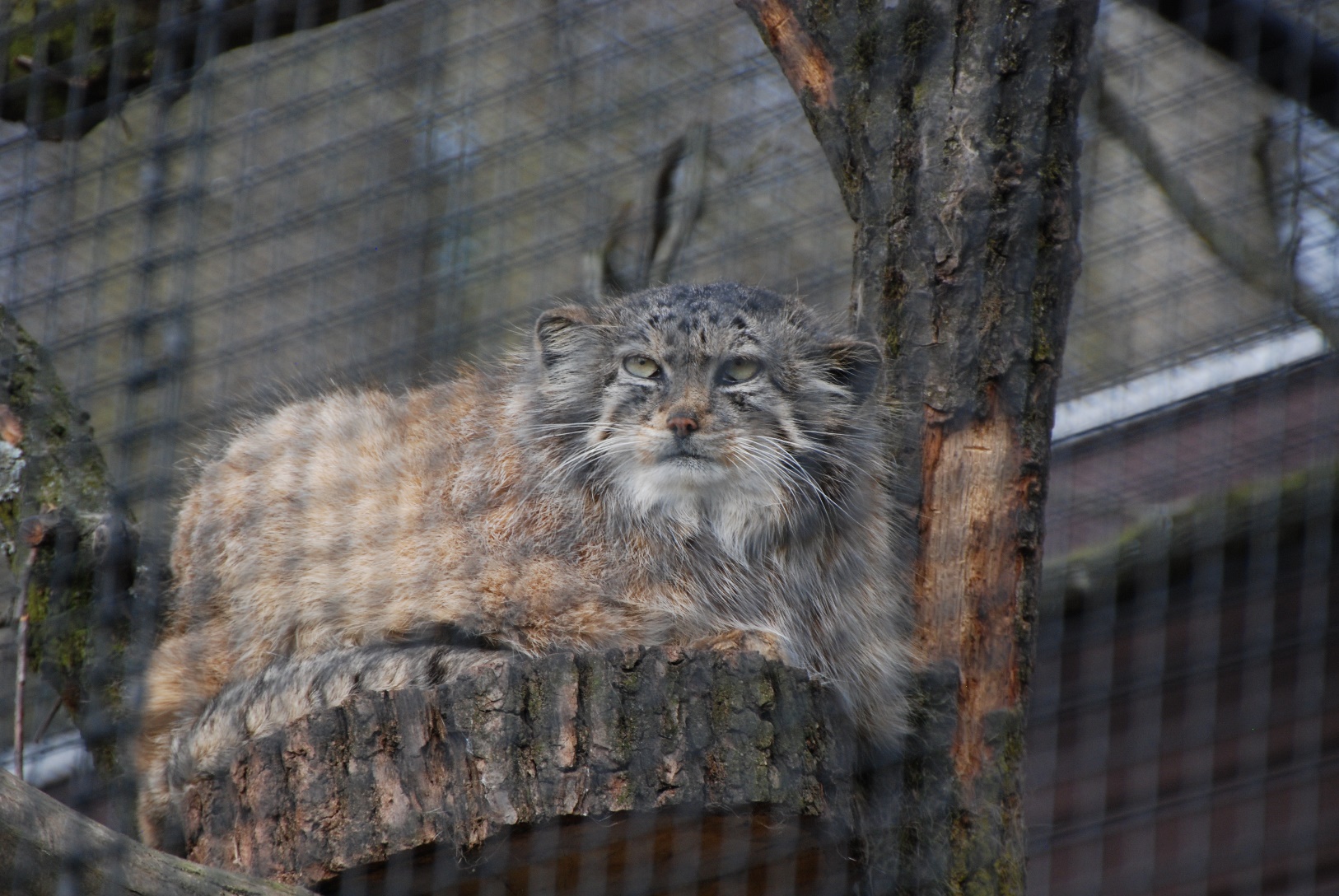 Felidae - kočkovití - nemoci
Diagnostika
prakticky totožná s kočkou domácí
odběr krve
vena saphena medialis a lateralis, vena jugularis, vena cephalica, vena femoralis 
u šelem nad 25 kg i vena caudalis lateralis (vhodná obzvlášť ve fixační kleci)
lokalizovaná na 2. a 10. hodině
Pozn. číselné hodnoty v tabulkách jsou uvedeny v následujícím formátu: průměrná hodnota ±  směrodatná odchylka
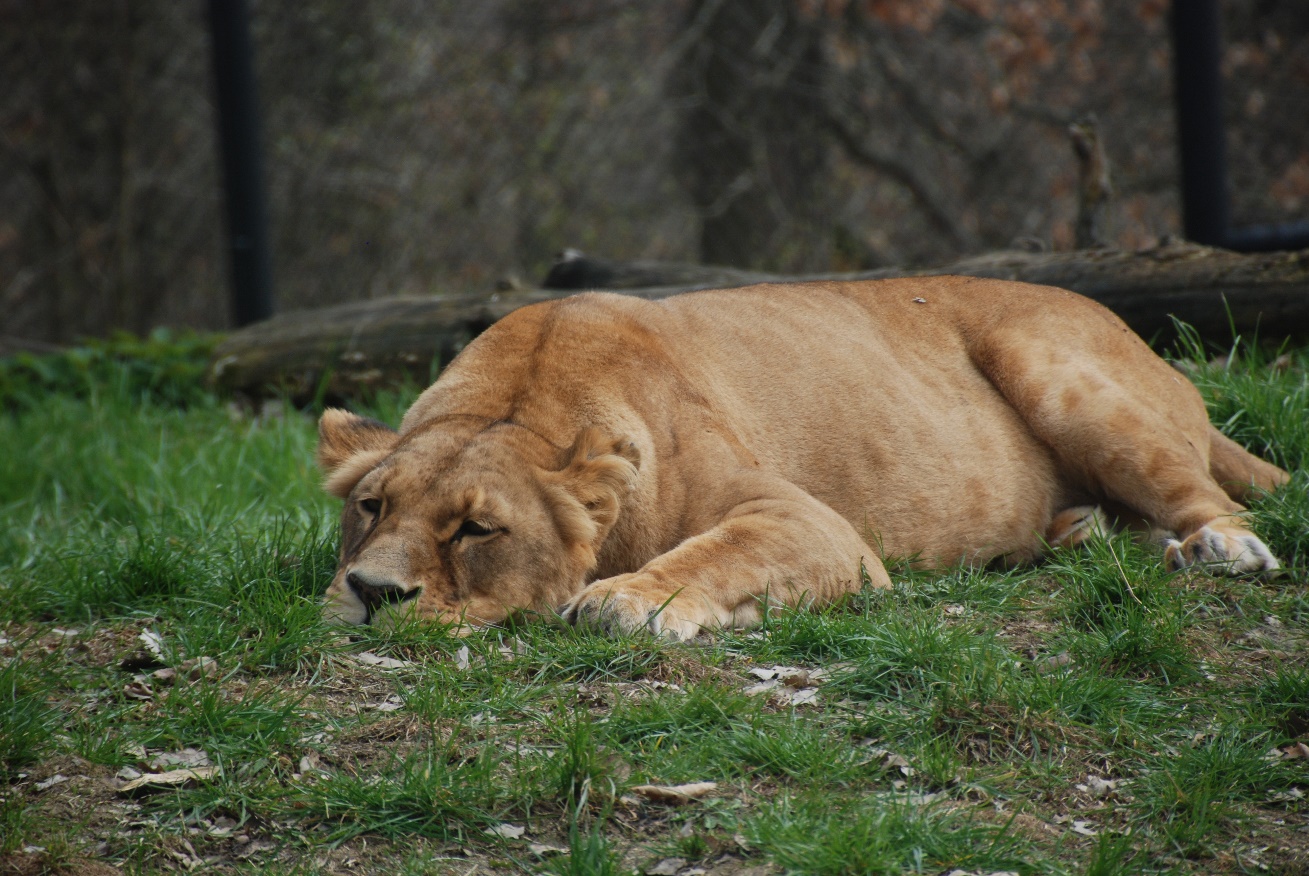 Felidae – kočkovití - hematologie
Felidae – kočkovití - biochemie
Felidae - kočkovití – infekční onemocnění
citlivé ke stejným onemocněním jako kočka domácí a také k infekcím ostatních zvířecích druhů 
psinka, vzteklina, ptačí chřipka, tularémie (F. tularensis), tuberkulóza (M. bovis), toxoplazmóza (T. gondii)
některé jsou zoonotické – důraz na dodržování dobrých hygienických návyků
omezit kontakt chovaných jedinců s domestikovanými kočkami a psi, volně žijícími šelmami, netopýry, hlodavci a ostatními malými savci

Mycoplasma spp. a Chlamydophila psittaci – součástí komplexu respiračních onemocnění koček
Campylobacter sp. a Salmonella sp. – enterokolitis
často původce zanesen do chovu od asymptomatických nosičů skrze potravu
BSE 
u řady kočkovitých šelem v Evropě
jedinci se mohou nakazit skrze potravu – dobytčí mršiny, krev a masokostní moučka z oblastí s BSE
Felidae - kočkovití - nejvýznamnější původci virových onemocnění
Panleukopenie koček (FPV)
Parvovirus			
Epizootologie		vysoce nakažlivé – virus se nachází ve všech sekretech a exkretech
				přenos – přímý kontakt, pomocí kontaminovaných předmětů a infekčního aerosolu
			po vyléčení vylučují virus až 6 týdnů v trusu
				nejvyšší mortalita u jedinců mladších 5 měsíců	
Klinické příznaky	může probíhat subklinicky
	mohou se objevit průjmy a zvracení
		perakutní průběh – syndrom chřadnutí koťat (fading kittens)
		akutní průběh – horečka, deprese, anorexie, dehydratace, leukopenie
Diagnostika		předběžná diagnóza založená na zjištění panleukopenie
		potvrzení diagnózy – FPV antigen v trusu
	soupravy na detekci psího parvoviru mohou zachytit FPV antigen v akutní fázi onemocnění
Léčba		podpůrná – ATB na sekundární infekci, infuze, nutriční podpora
Prevence		vakcinace inaktivovanou vakcínou či mrtvým virem (1x ročně)
	u gepardů doporučován booster mrtvým virem v průběhu pozdní březosti
Postihované druhy 	kočka divoká, tygr, lev, kočka bengálská, kočka rybářská, kočka tmavá, serval, levhart skvrnitý
Felidae - kočkovití - nejvýznamnější původci virových onemocnění
Rhinotracheitida a herpesvirus koček (FHV)
FHV 1 – kočičí herpesvirus 1		
Epizootologie		vysoce nakažlivý – virus se vylučuje ve slinách, výtoku z očí a nosu, bez obtíží se přenáší pomocí 					kontaminovaných předmětů
				vysoká morbidita, nízká mortalita
				může být koinfekce s kalicivirem, Chlamydophila psittaci, Mycoplasma spp.
				gepard a manul jsou na tento virus velmi senzitivní
Patogeneze		replikace v nosní sliznici, průdušnici a spojivce → akutní infekce horních dýchacích cest
Klinické příznaky	intenzivní oční výtok, konjunktivitida, blefarospasmus, kýchání, výtok z nosu
	může se objevit sekundární bakteriální infekce (výtok se poté mění na mukopurulentní)
	keratitida – obzvláště u koťat – infekce u nich může probíhat akutně, závažně a vést ke slepotě a pneumonii
	gepardi – ulcerativní dermatitis (okolo očí, nosu a částí těla, která si olizuje) – léze se obtížně hojí
Diagnostika		předběžná diagnóza na základě klinických příznaků (hl. gepard)
		izolace viru, PCR, imunofluorescence stěrů ze spojivky, nosu nebo oblasti orofaryngu
		imunohistochemické barvení nebo izolace viru ze tkání
Léčba		na kožní léze – kryoterapie
	během 14 až 28 dní se spontánně vyléčí (pokud není komplikováno sekundární bakteriální infekcí)
Prevence		vakcinace – mrtvé vakcíny (modifikované živé mohou vyvolat onemocnění u nedomestikovaných druhů)
Felidae - kočkovití - nejvýznamnější původci virových onemocnění
Kaliciviróza koček
Calicivirus			
Epizootologie		vysoce nakažlivé – virus se vylučuje ve slinách, výtoku z očí a nosu, přenáší se pomocí kontaminovaných 				předmětů
				vysoká morbidita, variabilní mortalita (závisí na konkrétním kmeni a stupni postižení plic)
				při nekomplikovaném průběhu se vyléčí do 2 týdnů
				často se objevuje sekundární pneumonie (→ agresivně léčit, obzvláště u koťat)
				může být koinfekce s herpesvirem, Chlamydophila psittaci, Mycoplasma spp.
Klinické příznaky	kýchání, oční a nosní výtok, vředy na dásních a jazyku, mohou být postiženy i plíce, sekundární bakteriální 		infekce
Diagnostika		izolace viru či qRT-PCR ze stěrů orofaryngu nebo spojivky
		odběr postižené tkáně pro izolaci viru, qRT-PCR, IHC, FA
Léčba		podpůrná terapie
Prevence		není možné, aby byla efektivně provedena u volně žijících
	vakcinace – mrtvé vakcíny (modifikované živé mohou vyvolat onemocnění u nedomestikovaných druhů)
		vakcinace nezabrání onemocnění, ale zmírní závažnost 
Postihované druhy 	pravděpodobně všechny kočkovité šelmy
		zaznamenáno u: gepard štíhlý, lev pustinný, tygr ussurijský, puma americká, kočka iriomotská
Felidae - kočkovití - nejvýznamnější původci virových onemocnění
Koronavirové onemocnění koček
2 formy – enterální virus koček (FeCV) a infekční peritonitida koček (FIP)
Coronaviridae		
Epizootologie		vysoce nakažlivý u koček v blízkém kontaktu, vylučuje se v trusu i u zdravých zvířat – frekvence 					vyučování viru je velmi variabilní
				fekálně – orální přenos (přímým kontaktem či skrze kontaminované předměty)
		FeCV – příznaky trvají 2 – 5 dní 
		FIP – fatální
	nejvíce úmrtí u kočky domácí mezi 3. a 16. měsícem věku (úmrtí po 5. roku života jsou neobvyklá)
Klinické příznaky	FeCV – probíhá subklinicky nebo může vyústit v průjem (může se stát chronický)
		FIP – horečka, zvracení, průjem, modifikovaný transudát s vysokým obsahem proteinů, vývoj onemocnění 		závisí na mutaci viru a nízké imunitě
		gepard – fibropurulentní peritonitida, pleuritis, vaskulitida, multifokální granulomatózní reakce
Diagnostika		zlatý standard – IHC efuze či lézí
	PCR: kočka domácí – 3 vzorky s měsíčním odstupem
gepard – 5 vzorků během 30 dní
		sérologické testy nejsou schopny odlišit formy onemocnění
		titry vyšší než 1:1600 – 3200 naznačují FIP
	mohou být falešně pozitivní výsledky u jedinců do 4 měsíců po vakcinaci
Felidae - kočkovití - nejvýznamnější původci virových onemocnění
Koronavirové onemocnění koček
Léčba		neexistuje schválená specifická léčba
		dle výzkumů by mohly být efektivní 
	inhibitory vstupu viru do buňky
	inhibitory virové replikace a transkripce	
		analogy nukleosidů (např. GS-441524 – Remdesivir, Mutian X; Mefloquine; 		Ribavirin)
		siRNA – RNA interference
	inhibitory syntézy proteinů (fusidic acid a hygromycin B)
	inhibitory proteáz
	inhibice proteinů hostitelské buňky využívané virem (Itraconazol, Cyklosporin A)
	imunostimulace (fIFNω – kočičí interferon omega, PI – polyprenyl 	immunostimulant)
Prevence		zamezit přístupu zdravých jedinců k nemocným a jejich výkalům
		vakcinace má variabilní účinnost – není efektivní při epidemiích FIP
		gepardi – velmi citliví (zamezit kontaktu s volně žijícími kočkami domácími)
		nepoužívat pro gepardy v zajetí vakcinaci, kvůli obavám z její bezpečnosti
Postihované druhy 	kočka domácí, lev pustinný, puma americká, levhart skvrnitý, rys, jaguár americký, kočka divoká, 		kočka pouštní, serval, karakal, manul, gepard
Felidae - kočkovití - nejvýznamnější původci virových onemocnění
Imunodeficience koček (FIV)
Lentivirus		
Epizootologie		vylučování viru ve slinách à přenos primárně kousnutím
				objevuje se více u samců a starších jedinců v zajetí	
Klinické příznaky	nejčastěji probíhá asymptomaticky u nedomestikovaných jedinců
	léze v ústní dutině, anémie, kožní infekce, úbytek na váze, zvracení, průjmy, neurologické příznaky
	infekce je celoživotní
	lev – léze na sítnici, gingivitida, neurologické příznaky
Diagnostika		detekce sérových protilátek – Western blot, ELISA
	Western blot pro kočky domácí, pumu americkou a lva pustinného je senzitivnější než ELISA kit pro kočky 	domácí
	izolace viru z krevních buněk a slin
	lev – možnost PCR
Léčba		podpůrná léčba, antivirotika, imunostimulancia 
Prevence		preventivní testování a oddělení pozitivních jedinců
	existuje vakcinace (nemusí být nutná, pokud zamezíme kontaktu s volně žijícími kočkami)
Postihované druhy 	kočka domácí, volně žijící pumy americké a rys červený, endemicky u několika populací lvů v jižní a východní 		Africe
Felidae - kočkovití - nejvýznamnější původci virových onemocnění
Leukóza koček (FeLV)
Retrovirus	
Epizootologie		virus se nachází ve slinách, slzách, moči, semeni, vaginálních sekretech, výkalech
				nejběžnější přenos – oronazální kontakt s močí a slinami
				vertikální přenos
				přenos na nedomestikované druhy pozřením výkalů kočky domácí
				u jedinců s perzistentní virémií se rozvíjí fatální forma	
Klinické příznaky	nedomestikované druhy – typicky asymptomatické, přechodné onemocnění 
		může být prodloužená latence onemocnění
		imunosuprese, anémie, chronická zánětlivá onemocnění, zvětšené mízní uzliny, sekundární infekce, 		perzistentní horečka, lymfoidní či myeloidní tumory, poruchy reprodukce
		kočka domácí – progresivní infekce či regrese onemocnění
Diagnostika		IFA, ELISA – detekce sérového antigenu (objevují se falešně pozitivní i negativní výsledky)
		potvrzení diagnózy – izolace viru, qPCR z krve, kostní dřeně a tkání
Léčba		symptomatická terapie, imunostimulancia, antivirotika (Pozn. čerpáno z informací ohledně FeLV u kočky 		domácí)
Prevence		preventivní testování, oddělení pozitivních jedinců
	existuje vakcinace (nemusí být nutná, pokud zamezíme kontaktu s volně žijícími kočkami)
Postihované druhy 	gepard, rys iberský, kočka bengálská, kočka divoká, puma americká
Felidae - kočkovití - nejvýznamnější původci infekčních onemocnění
Gastritis
Helicobacter pylori			
Epizootologie				multifaktoriální onemocnění 
Patogeneze		ulcerace a eroze žaludeční sliznice, infiltrace sliznice lymfocyty, 				plazmatickými buňkami a neutrofily
			reakce připomíná hypersenzitivitu
Klinické příznaky		regurgitace, chronické zvracení, ztráta hmotnosti, anorexie, špatné 				prospívání
			klinické příznaky bývají zvýrazněny stresem
Diagnostika		dle klinických příznaků, endoskopické vyšetření, biopsie žaludku 				(kultivace, histologické vyšetření)
Léčba			lansoprazol 30 mg PO 2x denně po dobu 6 týdnů
		clarithromycin 250 mg PO 2x denně po 6 týdnů
		amoxicillin trihydrát 1000 mg PO 2x denně po 6 týdnů
Postihované druhy 		často gepardi
Felidae - kočkovití - nejvýznamnější původci infekčních onemocnění
Dermatofytóza
Nejčastěji Microsporum canis, M. gypseum	
Epizootologie		zoonóza
Klinické příznaky	polámaná srst, alopecie (uši, končetiny, zátylek či generalizovaná), erytém, 			hyperkeratóza, krusty na kůži, může být pruritus
Diagnostika	mikroskopický průkaz, kultivace, Woodova lampa, PCR
Léčba		0,5 % polysulfid vápenatý – topicky, ketokonazol, lufenuron
		miconazol či thiabendazol – u malých lézí
		Griseofulvin (gepardi – toxické působení na kostní dřeň)
Postihované druhy	všechny kočkovité šelmy
Felidae - kočkovití - nejvýznamnější původci infekčních onemocnění
Parazitární onemocnění
kočkovité šelmy jsou hostitelem pro mnoho parazitů (v zajetí méně)
nepůsobí klinické příznaky, dokud nejsou ve velkém počtu nebo u oslabeného jedince
účinné látky anthelmintik a dávkování je stejné jako u kočky domácí
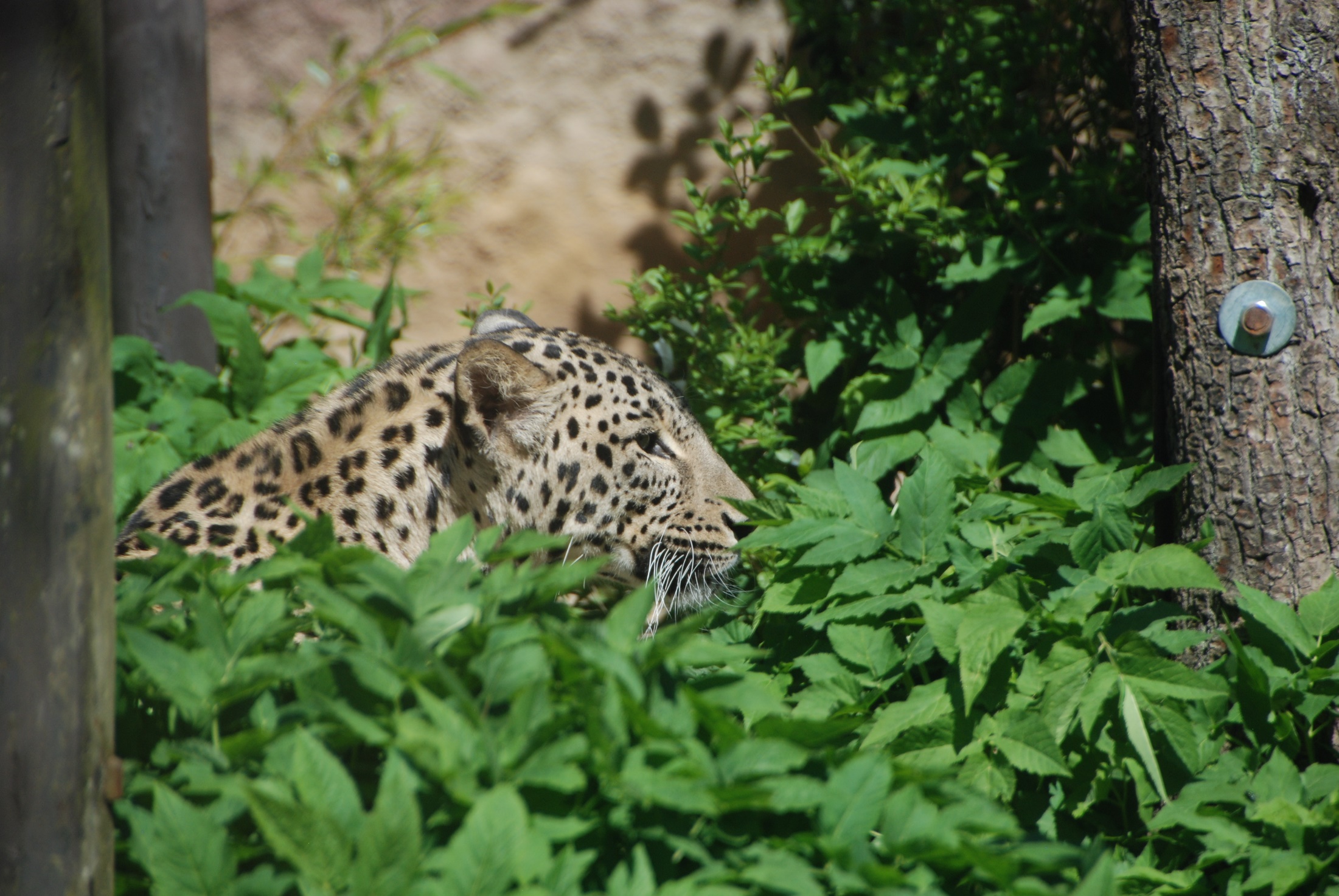 Felidae - kočkovití - nejvýznamnější parazitární onemocnění
Ušní parazité
Otodectes cynotis, Otobius megnini				
Výskyt		celosvětový
		Otobius megnini – Severní a Jižní Amerika, Indie, jižní Afrika
Lokace v hostiteli	vnější zvukovod, sekundárně může napadat ostatní části těla
Klinické příznaky	hromadění ušního mazu, pruritus, třepání hlavou
		Otodectes cynotis – ušní maz připomínající kávovou sedlinu
		vážné případy – vyhublost, křeče, automutilace, protrhnutí ušního bubínku
Diagnostika	presumptivní – klinické příznaky, přítomnost tmavého ušního mazu ve vnějším 			zvukovodu
		definitivní – mikroskopická identifikace parazita
Léčba		thiabendazol, ivermektin
Prevence		při výskytu onemocnění preventivně ošetřit i zdravá zvířata, výměna nebo dezinfekce 		podestýlky
Postihované druhy 	kočkovité šelmy
Felidae - kočkovití - nejvýznamnější parazitární onemocnění
Otodectes cynotis
Felidae - kočkovití - nejvýznamnější parazitární onemocnění
Blechy
Ctenocephalides spp., Pulex spp., Echidnophaga gallinacea				
Výskyt		celosvětový
Lokace v hostiteli	v srsti, po celém povrchu těla	
Klinické příznaky	pruritus a kousání sebe sama v postižené oblasti, může se objevovat mírný otok v místě 		blešího kousnutí
Diagnostika	nález parazitů či jejich trusu (vzhledem k tomu, že se skládá téměř výhradně z krve, při 		namočení zčervená)
Léčba		lufenuron, fipronil, pytethriny
		při závažné alergii na bleší kousnutí – kortikosteroidy
Prevence		při napadení je potřeba nejen léčit zvíře, ale i důkladně ošetřit prostředí, aby nedošlo 		k opětovnému napadení
Postihované druhy 	kočkovité šelmy
Felidae - kočkovití - nejvýznamnější parazitární onemocnění
Ctenocephalides spp.
Felidae - kočkovití - nejvýznamnější parazitární onemocnění
Svrab
Notoedres cati, Sarcoptes scabei				
Výskyt		celosvětově
Lokace v hostiteli	kůže, srst	
		Notoedres cati – uši, hlava
Klinické příznaky	pruritus, erytém, deskvamace kůže, šedo – žluté krusty na kůži, ztráta srsti, sekundární 		bakteriální infekce
Diagnostika	klinické příznaky + nález parazitů v kožním seškrabu
Léčba		před aplikací antiparazitika by měly být krusty na kůži změkčeny
	akaricidy – amitraz, ivermektin
Prevence		všichni jedinci v kontaktu s nemocným zvířetem by měly být preventivně ošetřeni
Postihované druhy 	kočkovité šelmy
Felidae - kočkovití - nejvýznamnější parazitární onemocnění
Škrkavky
Toxocara cati, Toxascaris leonina					
Výskyt		celosvětový
Lokace v hostiteli	tenké střevo
Mezihostitel / vektor	přímý vývojový cyklus nebo skrze kořist + laktogenní přenos
Klinické příznaky	neprospívání, zvětšené břicho, průjem, špatná kvalita srsti
Diagnostika	dospělci Toxocara a Toxascaris od sebe téměř neodlišitelní, ale vajíčka dobře identifikovatelná
	nález vajíček v trusu 
T. cati – silnostěnná s granulovaným povrchem
T. leonina – ovoidní, s hladkým povrchem
Léčba		fenbendazol, mebendazol, piperazin, pyrantel
		benzimidazolová anthelmintika – efektivnější proti larválním stádiím
Prevence		u mláďat pravidelné odčervení od 4 – 6 týdnů věku, každé 3 týdny do 4 měsíců věku
	karanténa a vícenásobné vyšetření trusu nově příchozích jedinců (při pozitivitě ošetřit)
Postihované druhy 	kočka domácí, kočka divoká, serval, rys ostrovid, gepard štíhlý, puma americká, lev pustinný, jaguár 		americký, tygr, ocelot velký a další
		Toxascaris leonina – postihuje psovité i kočkovité šelmy
Felidae - kočkovití - nejvýznamnější parazitární onemocnění
T. cati
Felidae - kočkovití - nejvýznamnější parazitární onemocnění
T. leonina
Felidae - kočkovití - nejvýznamnější parazitární onemocnění
Spirocerca lupi				
Výskyt			tropické a subtropické oblasti
Lokace v hostiteli		žaludek, aorta (psovité šelmy – jícen)
Mezihostitel / vektor	koprofágní brouci (Scarabeus sacer, Akis, Atenchus, Gymnopleurus, Cauthon 			spp.)
		pareteničtí hostitelé – hlodavci, ptáci, plazi, insektivorní druhy
Klinické příznaky		často asymptomatické, zvracení, dysfagie, poruchy žaludku
Diagnostika		detekce granulomů, nález vajíček v trusu či zvratcích, endoskopie, RTG
Léčba			albendazol, levamizol (5 – 10 mg/kg jako jednotlivá dávka), 				diethylkarbamazin (10 mg/kg PO, 2x denně po 10 dní)
Prevence			nekrmit syrovým masem z divokých zvířat či venku žijící drůbeže
Postihované druhy		kočka domácí, divoké kočkovité šelmy
Felidae - kočkovití - nejvýznamnější parazitární onemocnění
Srdeční červivost
Dirofilaria immitis					
Výskyt			teplé a tropické oblasti Severní a Jižní Ameriky, Evropy, Číny, Japonska, 			Austrálie
Lokace v hostiteli		kardiovaskulární systém – pravá komora, pravá síň, truncus pulmonalis, vena 			cava caudalis
Mezihostitel / vektor	komár (Aedes, Anopheles, Culex)
Klinické příznaky		kašel, tachypnoe, dyspnoe, smrt
			ektopické infekce – parazité v oku, CNS, podkoží
Diagnostika		klinické příznaky dysfunkce kardiovaskulárního systému, průkaz mikrofilárií 			v krvi, RTG, ELISA
			může být obtížné diagnostikovat kvůli malému množství parazitů
Léčba			ivermectin, milbemycin, moxidectin
Prevence			profylaktická léčba a testování je doporučeno v endemických oblastech
Postihované druhy		kočka černonohá, kočka domácí, divoké kočkovité šelmy
Felidae - kočkovití - nejvýznamnější parazitární onemocnění
Mikrofilárie
Felidae - kočkovití - nejvýznamnější parazitární onemocnění
Svalovec stočený
Trichinella spiralis			
Výskyt			celosvětově (kromě Austrálie, Dánska, Velké Británie)
Lokace v hostiteli		svaly, střeva
Mezihostitel / vektor 	přímý vývojový cyklus
Klinické příznaky		závisí na hostiteli a množství pozřených cyst
		často asymptomatické či nespecifické příznaky, průjem, horečka, svalová 		bolest, dyspnoe, periferní eozinofilie
Diagnostika		většinou se nediagnostikuje (obtížné)
		možný záchyt parazitů biopsií svalů, jinak diagnostika až post mortem – 		trávicí metoda, ELISA
Léčba			většinou se neléčí 
		střevní fáze – anthelmintika (albendazol, mebendazol, pyrantel a 			thiabendazol) + glukokortikoidy
			svalová fáze – analgetika, antipyretika, kortikoidy
Prevence			kontrola hlodavců, inspekce masa, přemražování syrového masa
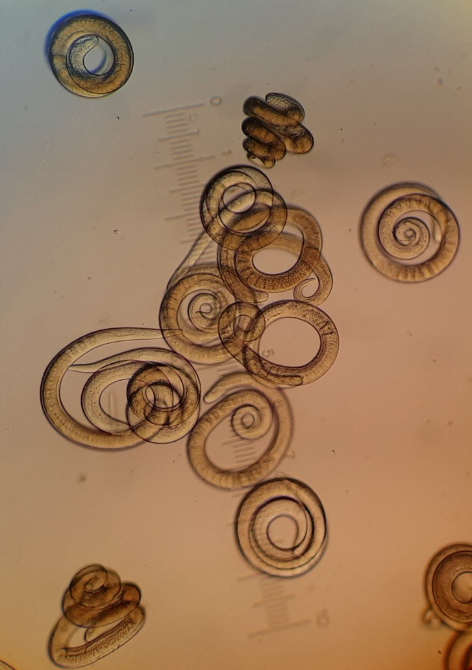 Trichinella spp.
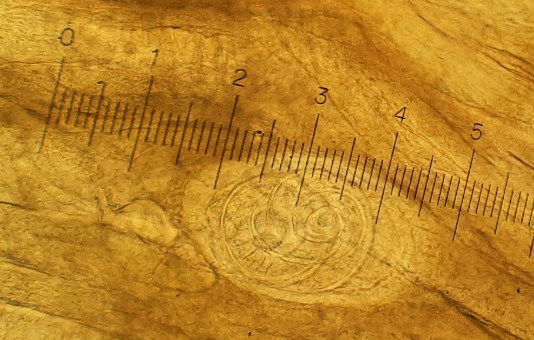 Zapouzdření ve svalovině			


						Trichinella spp.
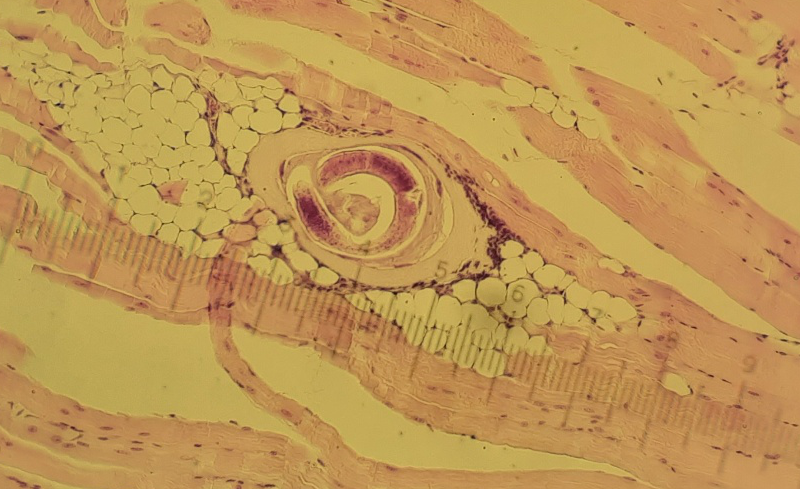 Felidae - kočkovití - nejvýznamnější parazitární onemocnění
Tasemnice
Taenia ssp., Echinococcus ssp. 					
Výskyt		celosvětově, E. olighartrus – Centrální a Jižní Amerika, E. multilocularis – Severní hemisféra 
Lokace v hostiteli	tenká střeva
Mezihostitel / vektor	E. olighartrus – paka nížinná, Proechimys guyannensis, aguti (orgány, svalovina, kůže)
		E. multilocularis – hraboši, hmyzožravci, větší savci a člověk jsou též citliví (játra, plíce, mozek, svalovina, mízní 		uzliny)
		T. ovis – ovce, koza (svalovina)
		T. taenieformis – myš, krysa, králík, veverka (játra)
Klinické příznaky	obvykle asymptomatické, může se objevovat průjem a špatné prospívání jedince
Diagnostika		sedimentace, střevní seškrab, PCR
	nález proglotid nebo segmentů parazitu v trusu a okolí perinea
Léčba		anthelmintika (např. praziquantel)
Prevence		zamezit přístupu jedinců k mezihostitelům
Postihované druhy	E. olighartrus – puma americká, jaguár americký, jaguarundi, ocelot velký, kočka pampová, kočka slaništní, rys 		červený
		E. multilocularis – kočka plavá, kočka divoká, rys ostrovid
		T. ovis – volně žijící šelmy
		T. taenieformis – kočka, rys
Felidae - kočkovití - nejvýznamnější parazitární onemocnění
Taenia spp.
Felidae - kočkovití - nejvýznamnější parazitární onemocnění
Babezióza
Babesia felis					
Výskyt			původně Súdán, sporadicky i jiné státy
		Jižní Afrika – pouze zde výrazné klinické příznaky
Lokace v hostiteli		krev – erytrocyty
Mezihostitel / vektor	klíště	
Klinické příznaky		anorexie, deprese, anémie, ztráta kondice, zácpa, žloutenka
Diagnostika		nález babesií v krevním nátěru – barvení Giemsa – Romanowski
Léčba			primaquine phosphate 0,5 mg/kg PO (Pozn. účinná látka a 				dávkování převzato z informací pro kočku domácí) – snižuje 				parazitémii, ale nevymýtí infekci 
			pozor na dávkování – je toxický (zvracení je běžné)
Prevence			snížit vystavení klíšťatům – opatrně při používání akaricidů (pro 				kočkovité šelmy mohou být toxické)
Postihované druhy 		kočka domácí, kočka východoafrická, puma americká, lev, levhart
Felidae - kočkovití - nejvýznamnější parazitární onemocnění
Toxoplazmóza
Toxoplasma gondii					
Výskyt			celosvětově
Lokace v hostiteli	střevní epitel, svalovina, plíce, játra, pohlavní aparát, CNS
Mezihostitel / vektor	jakýkoliv savec, pták (přenos jeho pozřením či přímý kontakt 			mezi jedinci)
Klinické příznaky	pouze výjimečně – enteritis, zvětšené mezenteriální mízní 			uzliny, pneumonie, degenerace CNS, encefalitis
Diagnostika		ELISA, latexový aglutinační test
Léčba			není uvedeno
Prevence		není uvedeno
Postihované druhy	kočkovité šelmy
Felidae – kočkovití – neinfekční onemocnění
často spojována s chybami v chovu, dietě či špatným vedením reprodukce

obezita – výrazný důvod morbidity, predisponuje k metabolickým onemocněním – př. diabetes mellitus
stargazing („pozorování hvězd”) - asociováno s hypovitaminózou u mladých lvů
onemocnění chrupu – gingivitis, hromadění zubního kamene, fraktura trháků či stoliček
fokální eroze na patře – FPE
degenerativní onemocnění kloubů a spondylóza u geriatrických jedinců (obzvláště u velkých šelem)
chronické renální selhání – geriatričtí jedinci
renální amyloidóza – hl. kočka černonohá a gepard štíhlý
myelopatie – gepardi chovaní v Evropě

pyometra – lvi, tygři, levharti
u lvů mnohem větší incidence než u ostatních druhů
lvice mimo reprodukci – doporučována ovariohysterektomie
progestinová antikoncepce může vést k hyperplazii endometria a k adenokarcinomu dělohy a mléčné žlázy

NSAIDs používat obezřetně
aspirin, paracetamol, ibuprofen mohou působit toxicky
doporučeno používat jiné alternativy - např. karprofen, deracoxib, naproxen, etodolac a indometacin, meloxicam 
barbituráty, thiofentanyl – toxické pro kočkovité šelmy 
pozor na zkrmování zvířat utracených těmito látkami
Felidae – kočkovití - reprodukce
úspěšnost reprodukce u šelem v zajetí je velmi variabilní
vysoká úspěšnost – lvi, tygři
nízká úspěšnost – malé kočky, gepardi

u všech druhů je provokovaná ovulace
některé druhy mohou mít též spontánní
levhart obláčkový, kočka rybářské, margay
výjimečně gepard, ocelot stromový, ocelot velký

věk pohlavní dospělosti se liší druh od druhu
březost - 55 - 120 dní
placenta zonaria
umělá inseminace, in vitro oplodnění a embryo transfer jsou úspěšné u řady druhů
měření kortizolu v exkrementech pomáhá určit hladinu stresu → zlepšuje monitoring stavu jedinců a jejich reprodukčního fitness

fotoperioda – vliv na reprodukci
velmi citlivý – manul
střední ovlivnění – tygr, levhart obláčkový, levhart sněžný
bez vlivu – ocelot velký, ocelot stromový, margay, lev, levhart, kočka rybářská 

sezónnost v pohlavní aktivitě – levhart obláčkový, manul
celoroční cyklus – margay, gepard, ocelot stromový
potlačená ovariální aktivita se může objevit u jedinců chovaných ve skupině – např. gepard
Felidae – kočkovití - reprodukce
Antikoncepce
ovariohysterektomie – nejbezpečnější metoda 
GnRH agonisté – nejbezpečnější zvratná metoda antikoncepce
nežádoucí účinky téměř totožné s gonadektomií (hl. přibývání na váze)

melengestrol acetát – implantáty (maximálně 2 roky, potom odstranit na jednu březost)
celkově nepoužívat déle než 4 roky
progestiny (5 mg/kg živé hmotnosti každé 2 měsíce)
nežádoucí účinky – progresivní růst dělohy vedoucí k neplodnosti, infekcím až k rakovině dělohy či mléčné žlázy
stejné efekty může mít opakovaná pseudogravidita
můžou se používat pouze krátce a musí být nasazeny před jakoukoliv známkou proestru
nesmí se použít u březích zvířat
Felidae – kočkovití – preventivní medicína
pravidelné klinické vyšetření - důležité obzvlášť pro detekci chronických onemocnění
součásti pravidelného vyšetření
BCS
váha jedince
kompletní klinické vyšetření
zhodnocení přítomnosti nebo nepřítomnosti ektoparazitů
odběr krve 
hematologické a biochemické vyšetření + vyšetření na parazity krve + sérum pro uchování
sérologické testy
FeLV a FIV
další onemocnění závisí na výskytu jedince, epidemiologické situaci či na druhu zvířete 
Toxoplasma gondii, kočičí koronavirus, Dirofilaria immitis
pro monitorování protilátek po vakcinaci – panleukopenie koček (hl. gepard), vzteklina
dále kočičí herpesvirus, kalicivirus koček (až na citlivé druhy jako např. gepardy)
pokud gepardi mají nižší titry protilátek, měli by se vakcinovat častěji
vyšetření moči
RTG a USG břicha
koprologické vyšetření (ideálně min 2x ročně – prevence parazitóz)
Felidae – kočkovití – preventivní medicína
Vakcinace
core – doporučené pro všechny kočkovité šelmy
vzteklina (neživá nebo rekombinantní canarypox vektorová vakcína)
panleukopenie koček
kalicivirus
herpesvirus (neživá vakcína)
noncore – volitelné, závisí na místě výskytu a druhu jedince
psinka (rekombinantní canarypox vakcína)
FeLV (neživá vakcína)

postinjekční sarkom – není u nedomestikovaných příliš častý
revakcinace 
není mnoho studií
obvykle 1 - 3 roky u core vakcín

přesuny jedinců
klinické vyšetření před cestou
karanténa po příjezdu – typicky 30 dní
držet jedince mimo ostatní zvířata
osobní ochranné prostředky – oblečení, rukavice, obuv
klinické vyšetření v karanténě a porovnání výsledků 
pomáhá stanovit množství stresu při přepravě a reakci na změnu prostředí